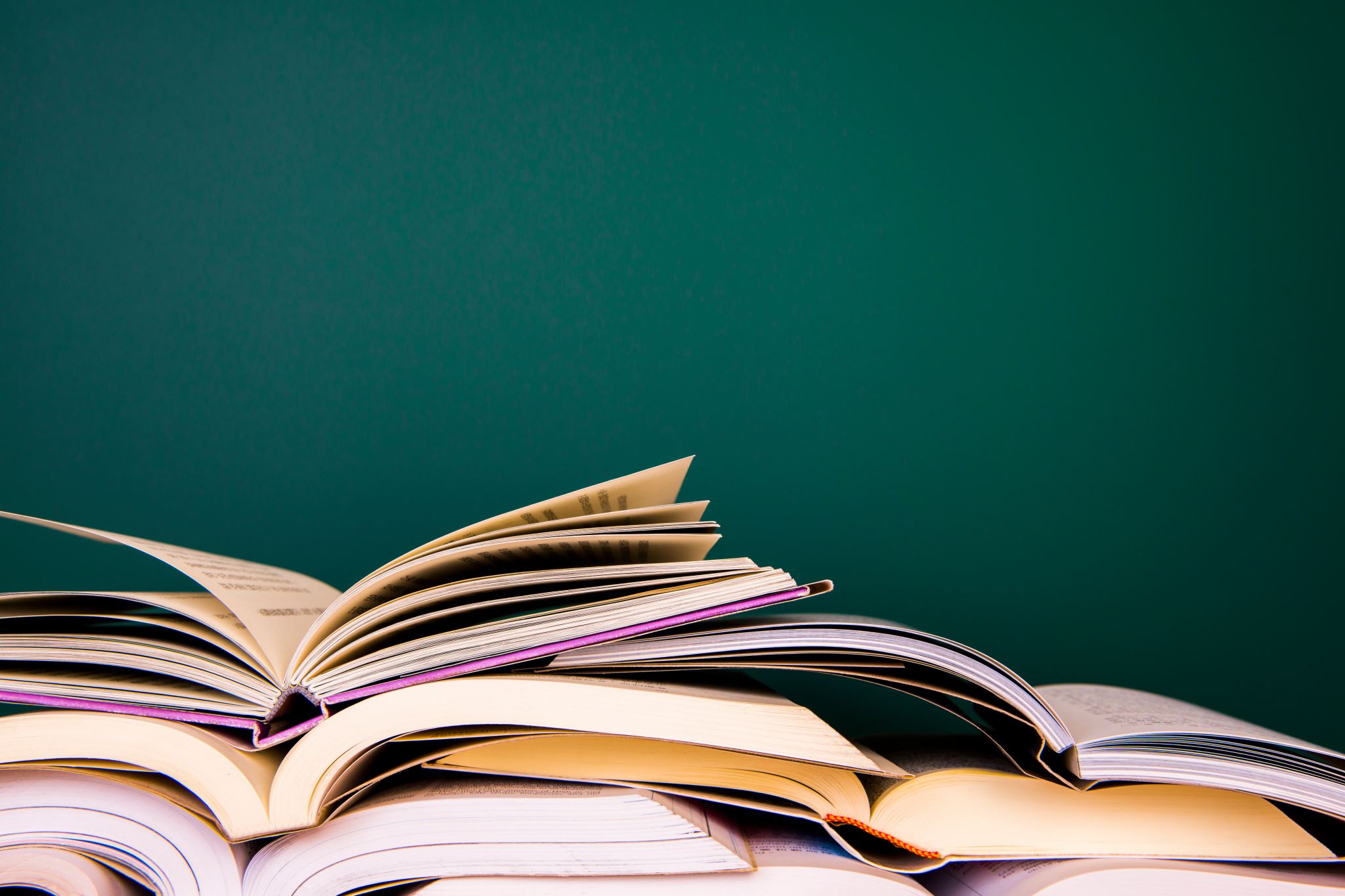 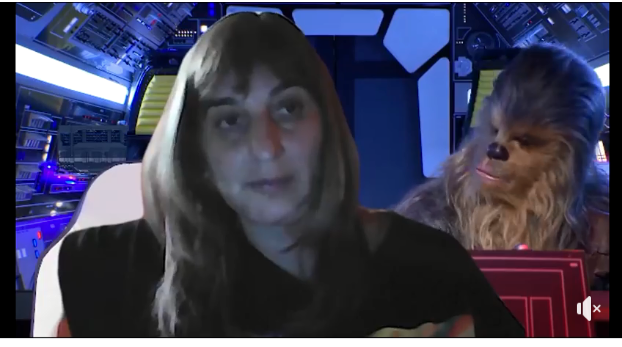 Întâlnirea de seara
Obiective:
formularea de propoziții după imagini
exersarea deprinderii de numărare
24.09.2020
Grupa 1
Chewbacca vrea să vă cunoască (prezența) și vă invită pe nava lui.
Salutul 
Șarpele vorbitor
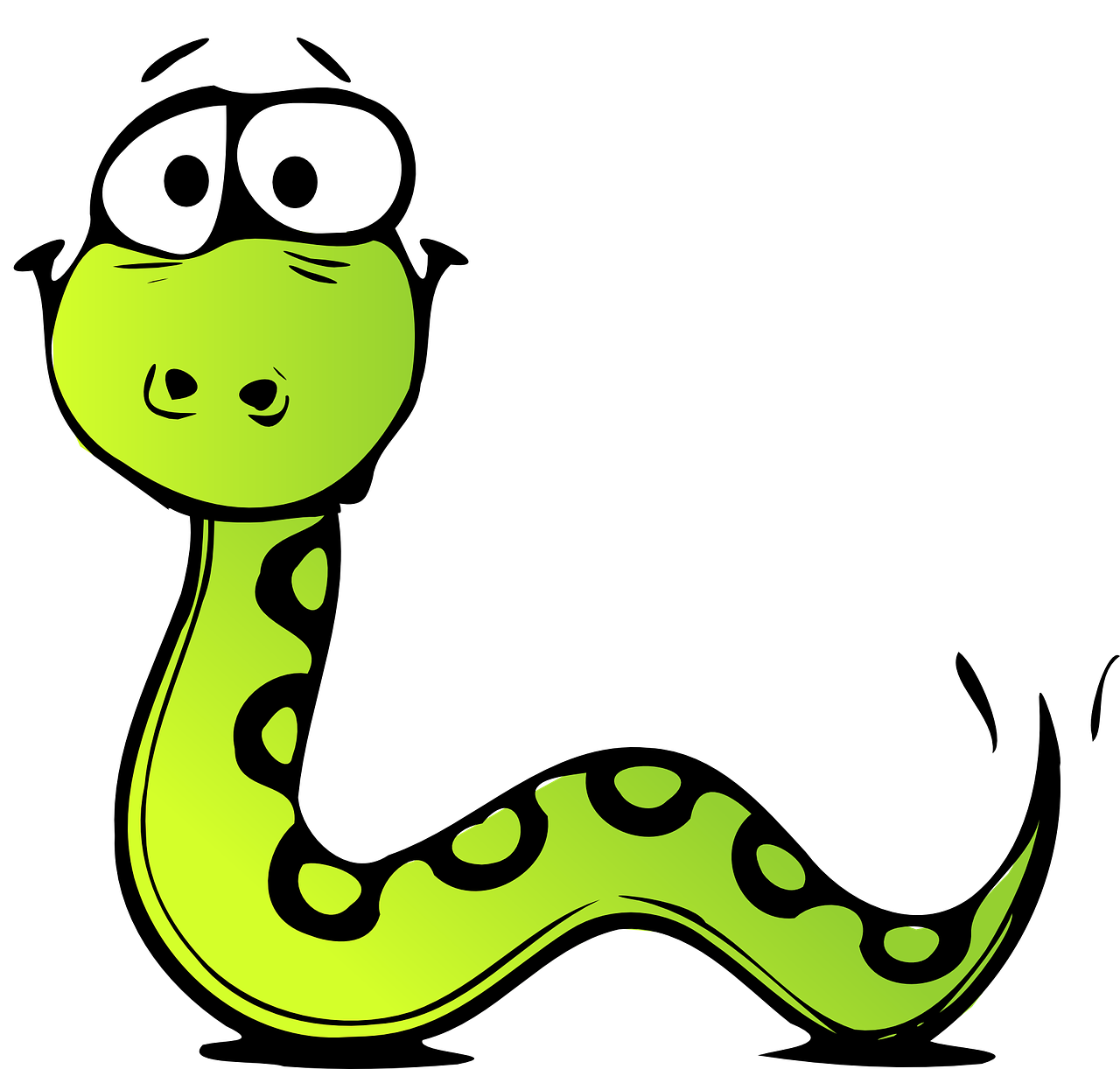 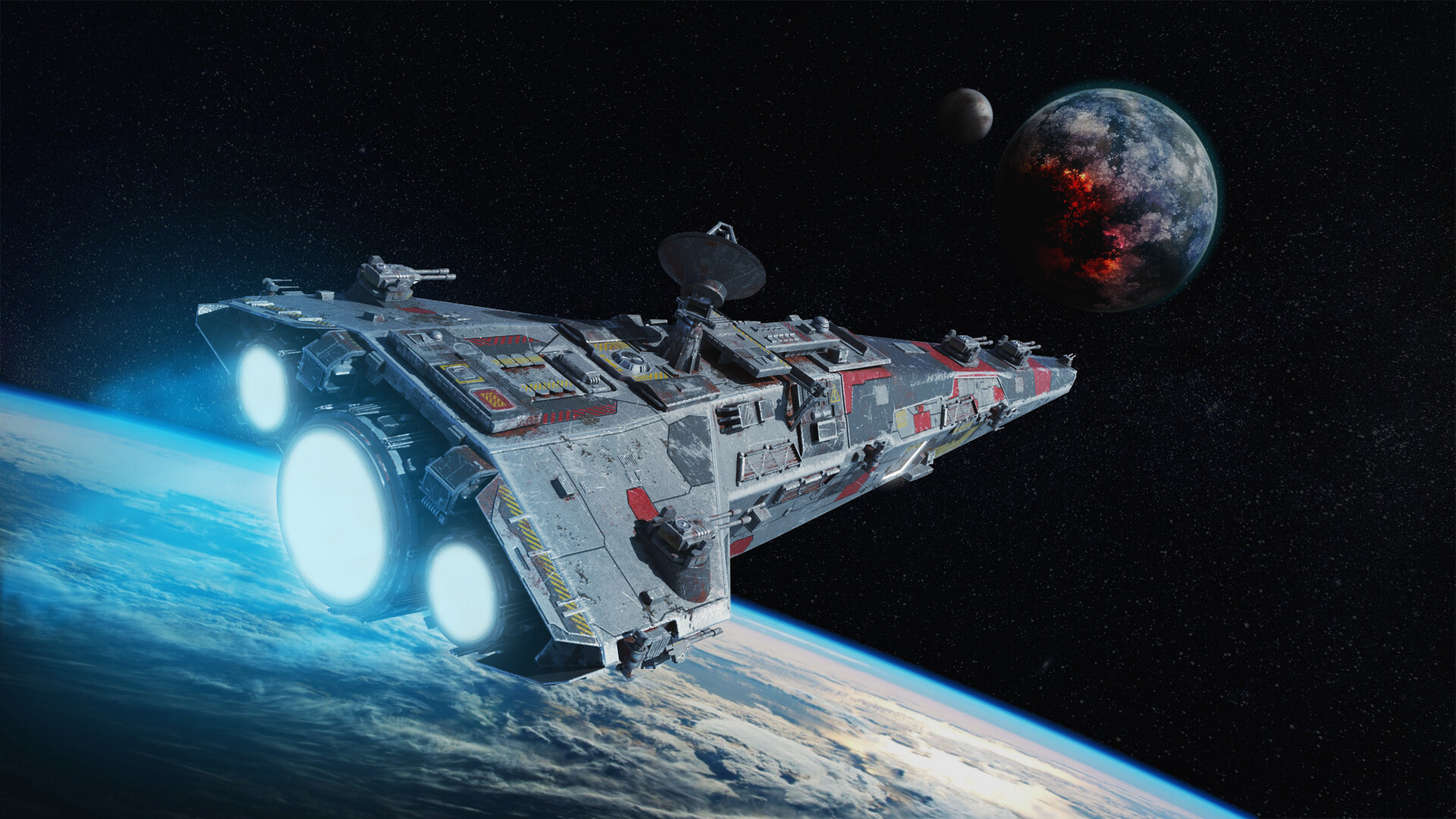 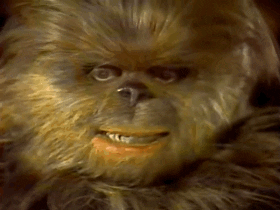 Chewbacca vrea să vă cunoască (prezența) și vă invită pe nava lui.
Veți urca pe PUNTE daca veți spune 
CINE ? CE FACE? (JOC)i
https://wordwall.net/resource/4576026/cine-ce-face-formulare-de-propozi%c8%9bii-dup%c4%83-imagini
Veti porni în calatorie daca veti arata ca stiti sa numarati.
SĂ PORNIM!
CUM CREDEȚI CĂ TREBUIE SĂ RĂSPUNDEȚI?